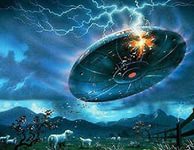 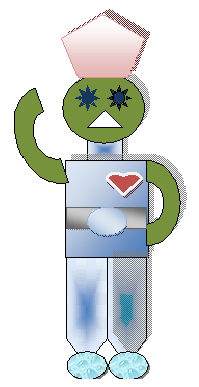 Модель ракеты «Земля –Сириус»
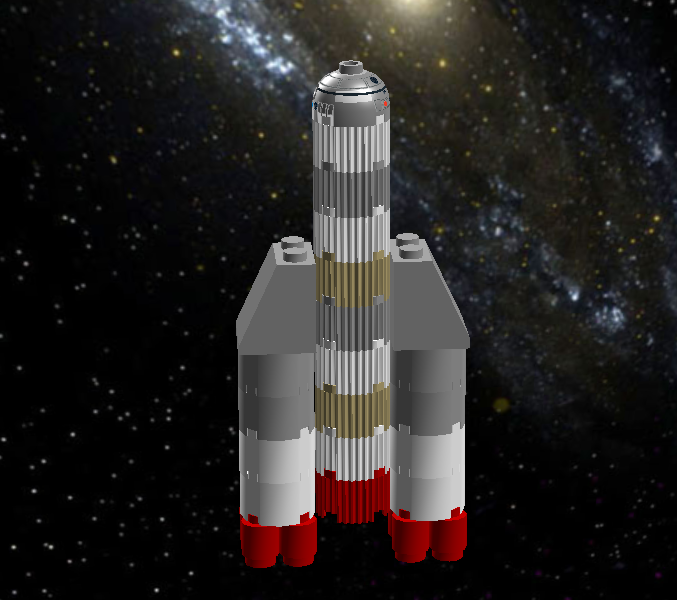 Модель плодового сада
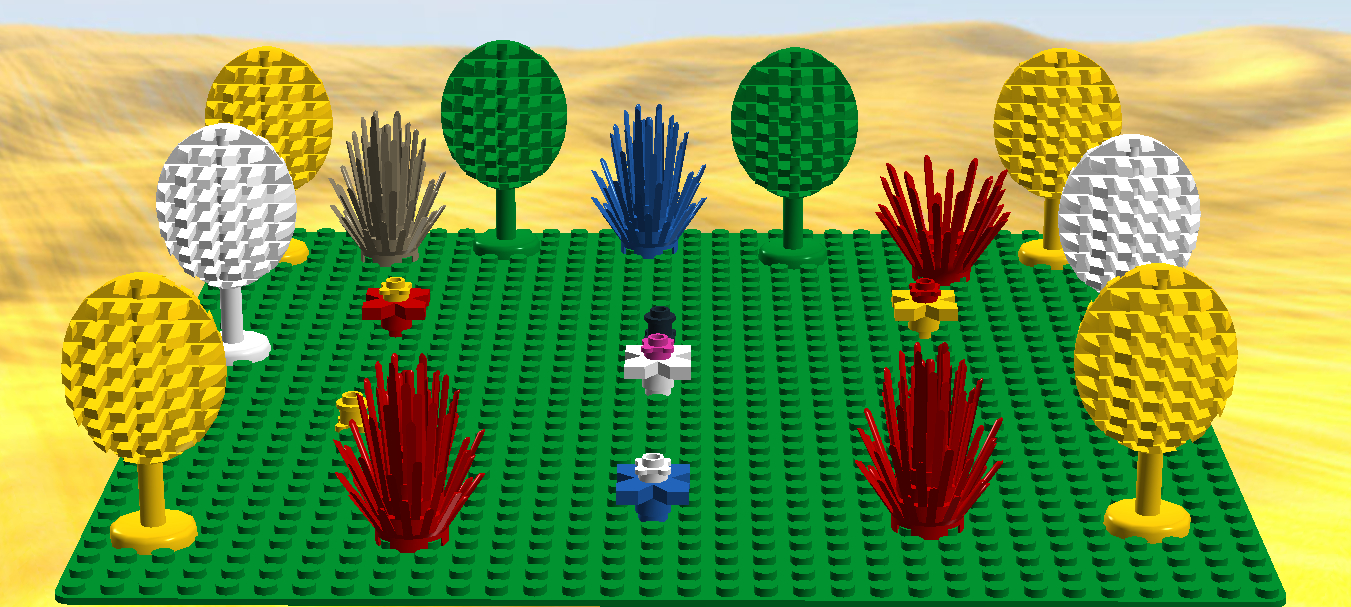 Модель крокодила и пальмы
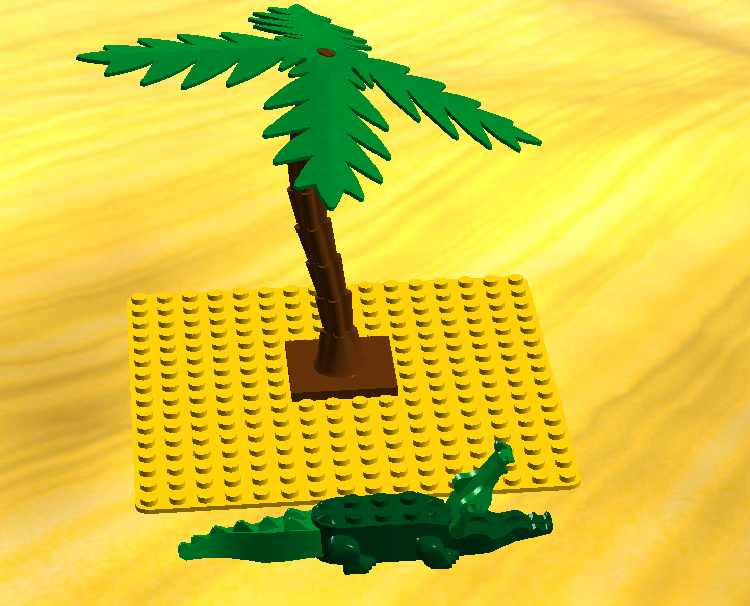 Модель «Подводный мир»
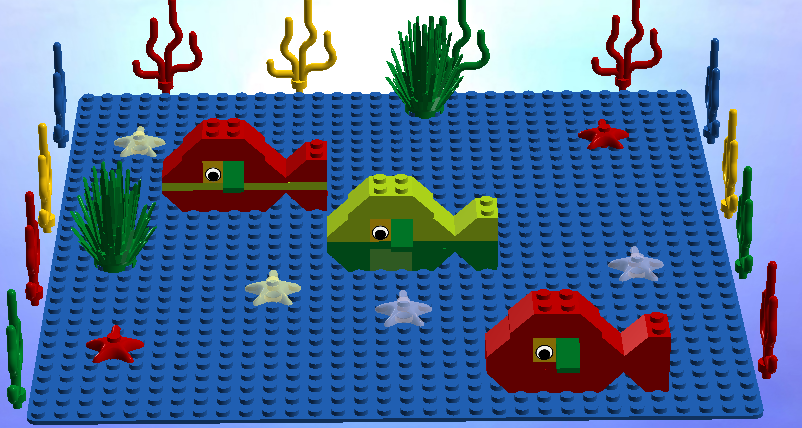 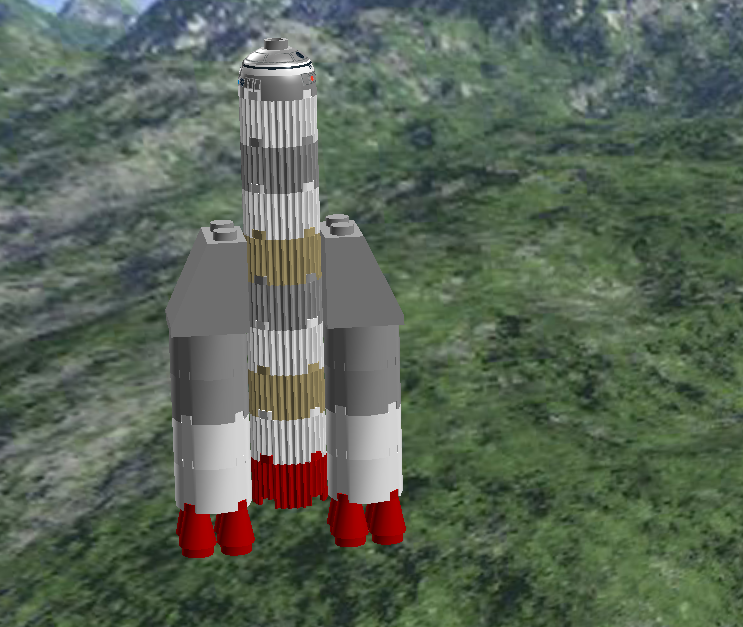 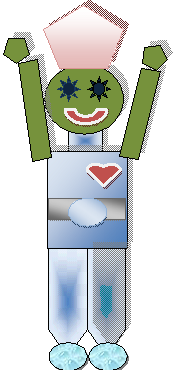 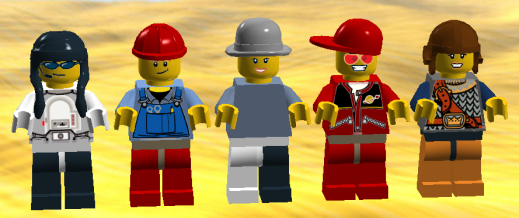 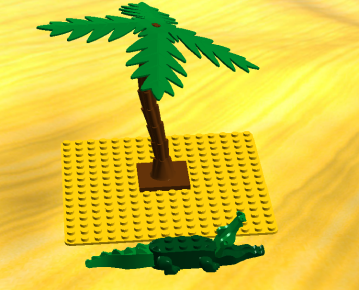 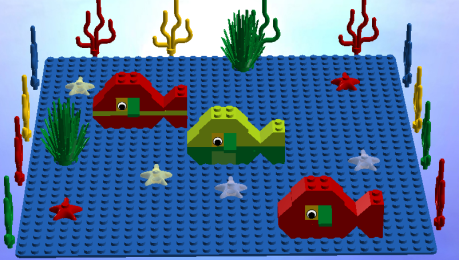 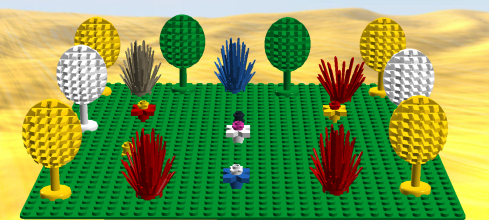